Observational techniquesmeeting #4
Coordinates (cont.)
Celestial coordinates
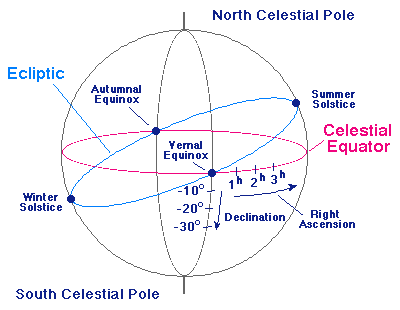 Ecliptic coordinates
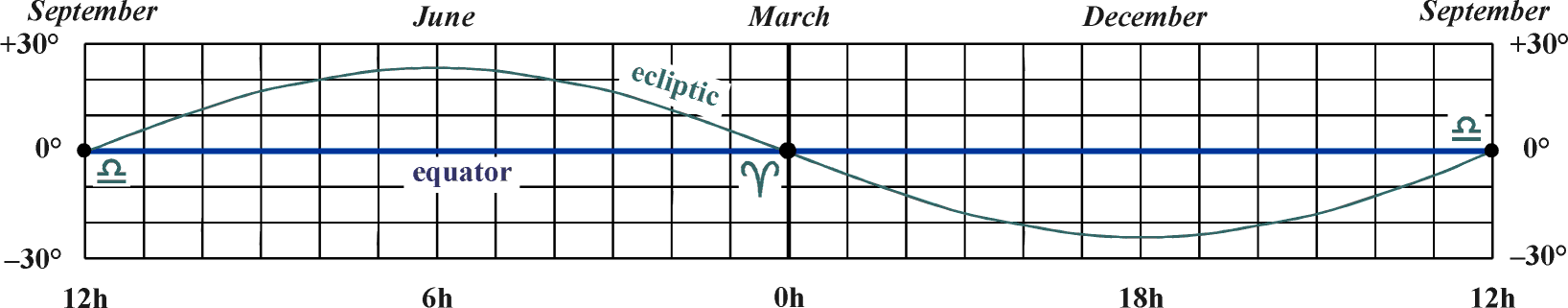 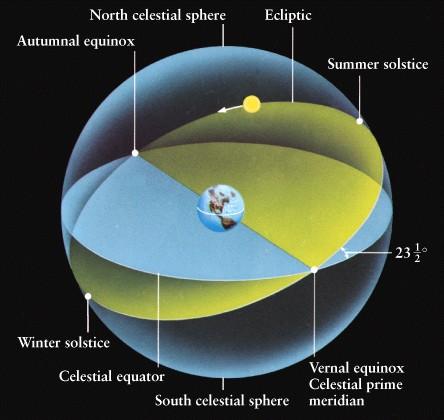 http://healpix.jpl.nasa.gov/healpixSkymapsGalactic.shtml
http://dvice.com/archives/2010/09/stunning-animat.php
Galactic coordinates
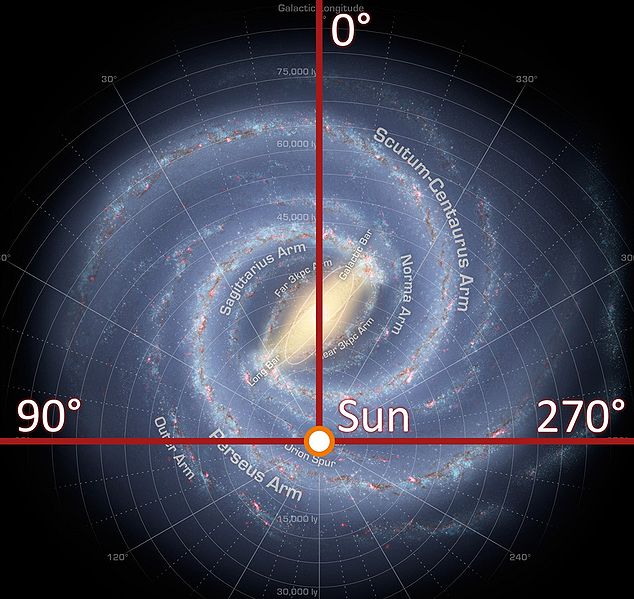 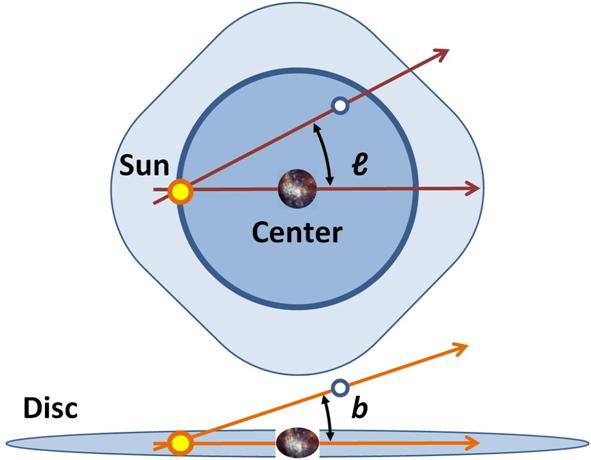 Coordinate converter
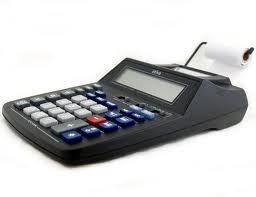 Dust maps
Galactic dust extinction maps
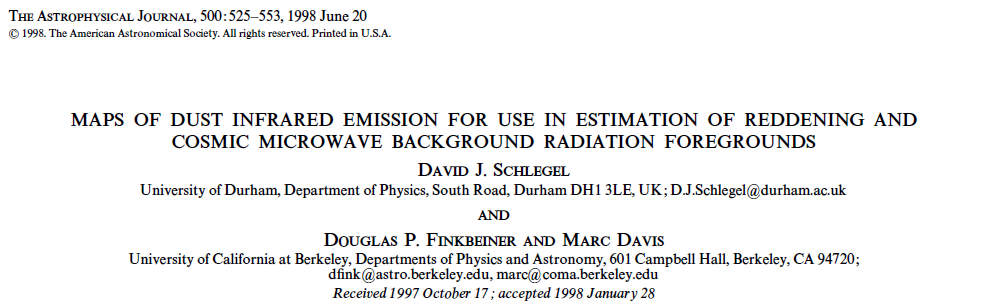 6425 citations
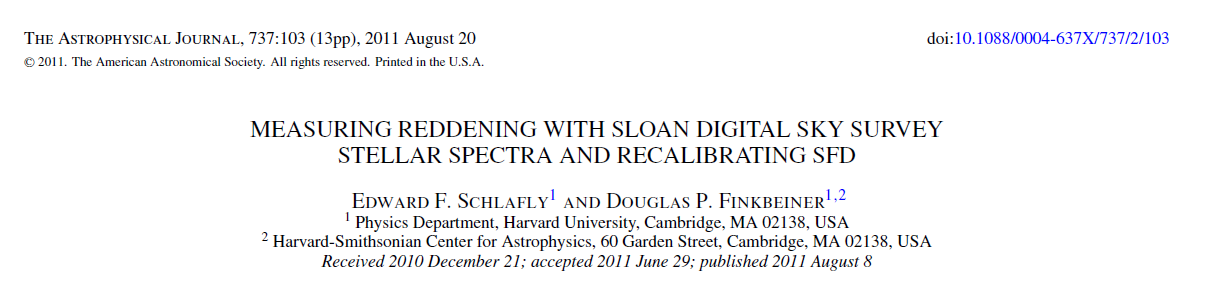 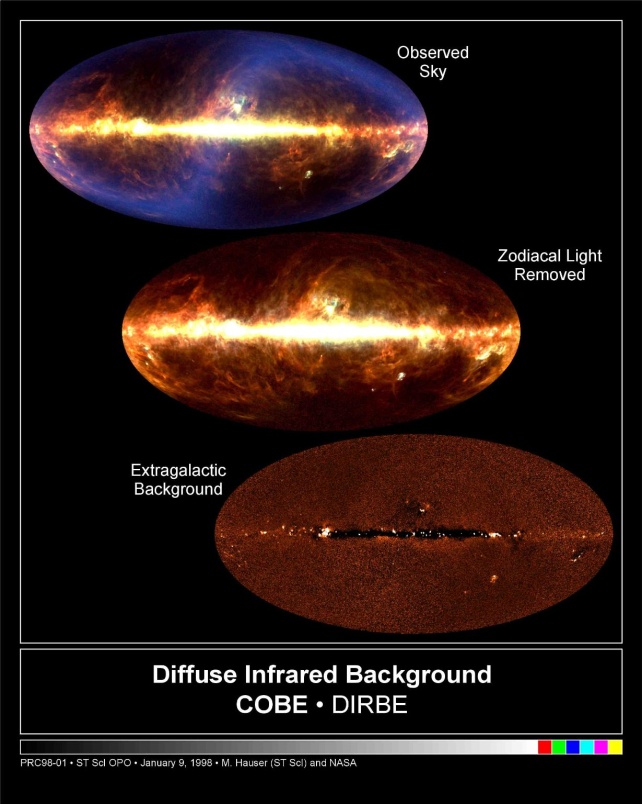 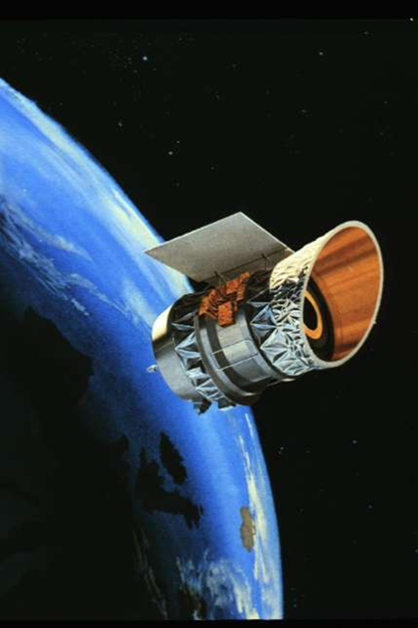 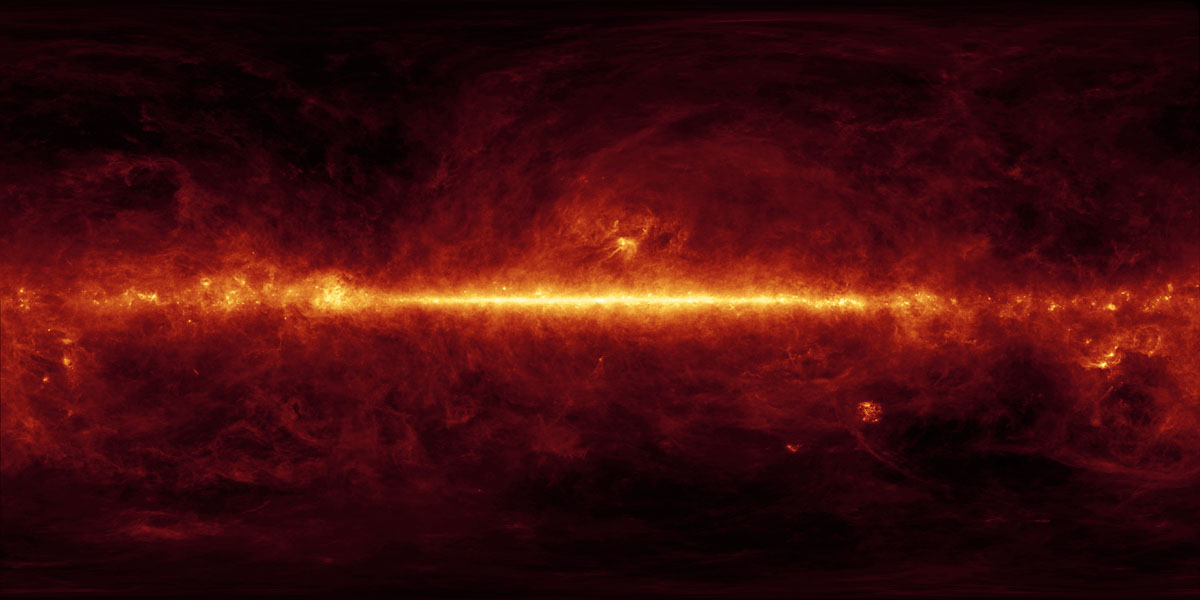 IRAS
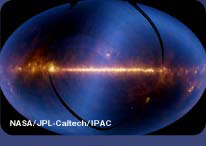 Catalogs and surveys
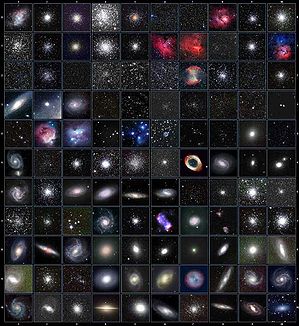 Historical: 
Bayer (1693) 
Flamsteed ~1700
Messier (1771)
NGC (1880)
HD (20th century)
Modern: 
HD
BD (Argelander)
SAO (HD+BD+PM)
USNO (A,B …)
Tycho
PS1
Gaia
Catalogs and surveys
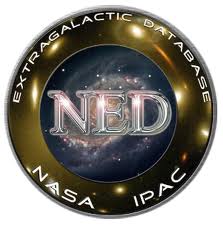 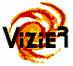 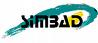 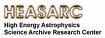 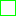 Surveys, archives
All-sky surveys: 

Radio: RC#, NVSS, FIRST
IR: 2MASS, WISE
Optical: DSS, SDSS, DECaLS
UV: GALEX
X-ray: RASS
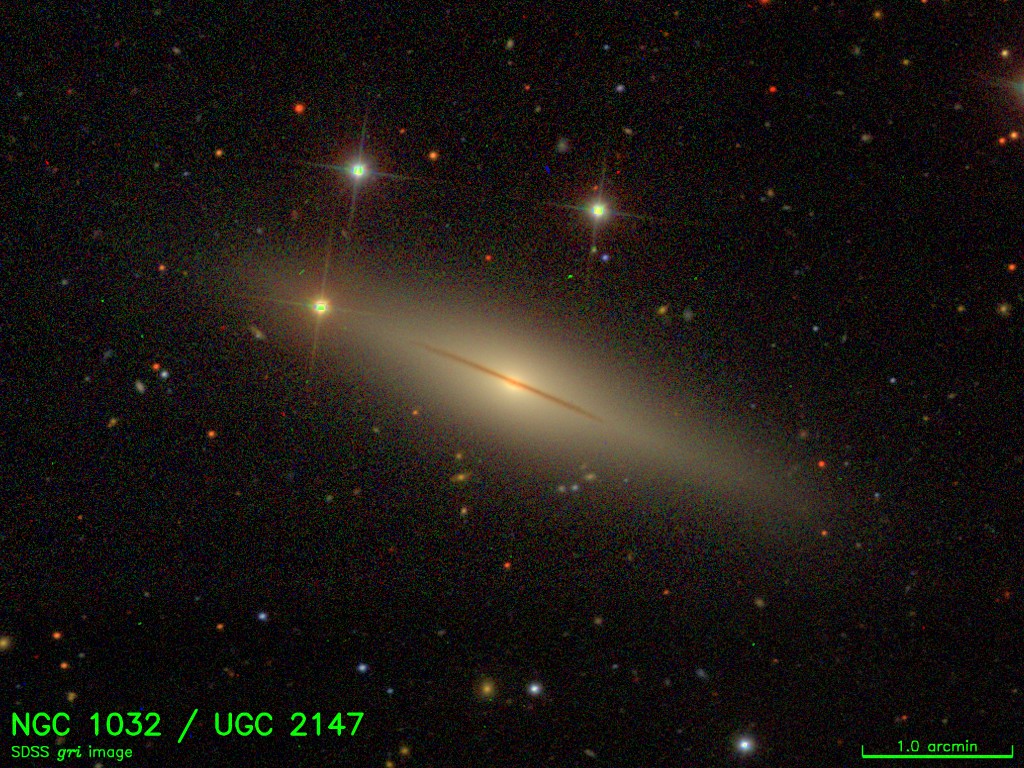 HST: MAST
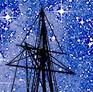 End